Ознакомление детей старшего дошкольного возраста с книжной графикой
Цикл занятий
Знакомство с творчеством художников иллюстраторов
Художники иллюстраторы детской книги
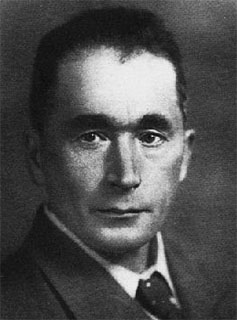 А.Ф Пахомов
А.Ф. Пахомов
А.Ф. Пахомов
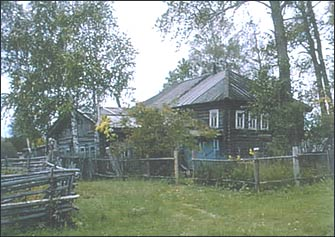 Родился
 20 октября 1900 года
В деревне Варламово
Вологодской губернии
Почему я стал изображать детей ?
«Мое детство до десяти лет, проведенное в деревне, у родителей, мне всегда представлялось самым счастливым и беспечным временем моей жизни.»
Картина Ф.Ф. Пахомова «Урок Музыки»
обложка книги С. Я Маршака «Мастер – ломастер»
Иллюстрация к книгеИ. С. Тургенева  «Бежин луг»
А.Ф. Пахомов «Лето»
Иллюстрация к рассказу Л.Н. Толстого «Филлипок»
Иллюстрация к книгеА.Н. Толстого «Рассказы о детях»
Люблю крупный план